PRESENTACIÓN A INVERSORESTÍTULO
Subtítulo de la presentación a inversores
UNIVERSIDAD DE LAS FUERZAS ARMADAS ESPE
DEPARTAMENTO DE SEGURIDAD Y DEFENSA
TEMA:  SISTEMA DE SEGURIDAD FÍSICA Y ELECTRÓNICA ANTE RIESGOS DE ORIGEN ANTRÓPICO QUE PUEDEN AFECTAR LA SEGURIDAD DE LA URBANIZACIÓN “SAN JOSÉ DEL VALLE” UBICADA EN EL SECTOR DE CONOCOTO 
- PROPUESTA.
AUTOR: DENNIS LEONARDO ROSERO BUSTILLOS
 
DIRECTOR: CRNL. (SP) RENE VÁSQUEZ BRIONES
SANGOLQUÌ, JUNIO DE 2019
EL PROBLEMA
DELINCUENCIA
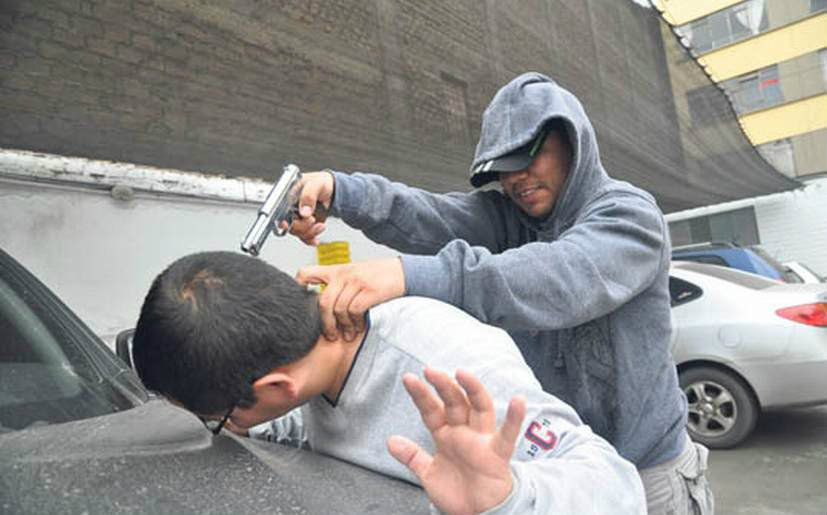 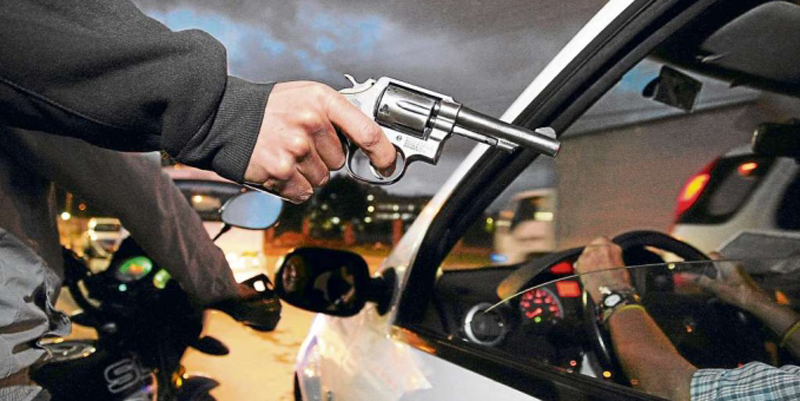 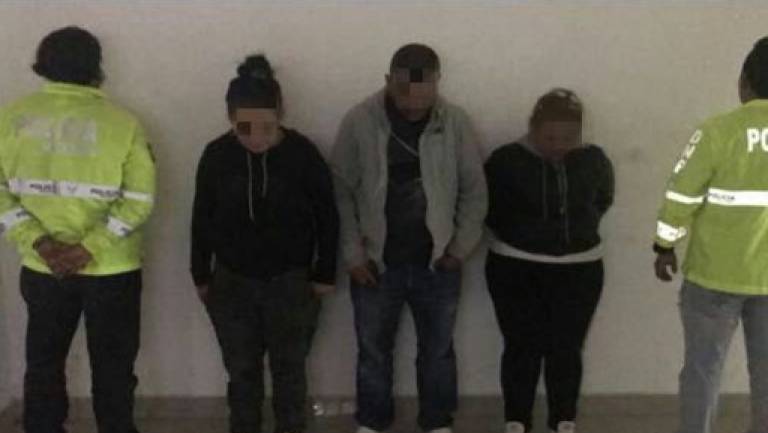 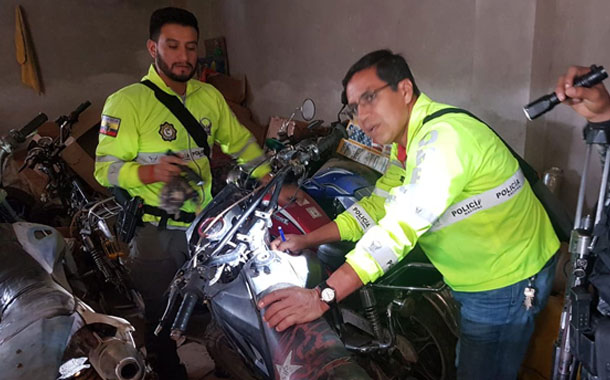 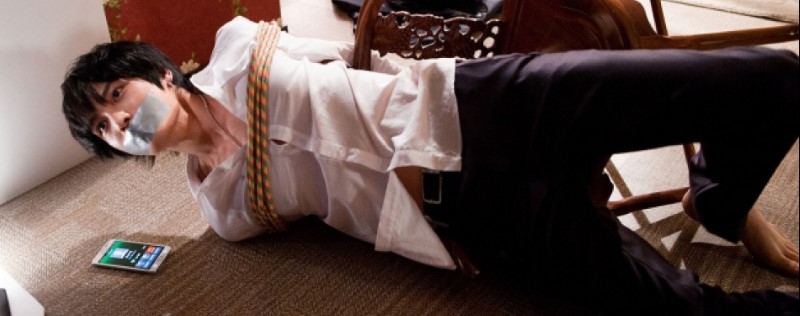 4
Alto índice de inmigración de países vecinos
Problemas en la Administración de la Justicia
DELINCUENCIA
Desintegración social
Falta de fuentes de trabajo
Falta de seguridad
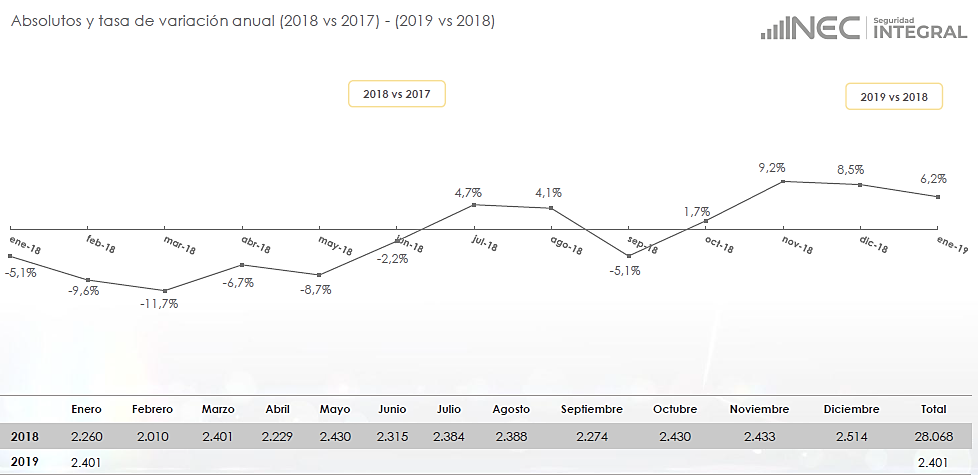 AGREGAR UN PIE DE PÁGINA
DD.MM.20XX
6
URBANIZACIÓN SAN JOSÉ DEL VALLE
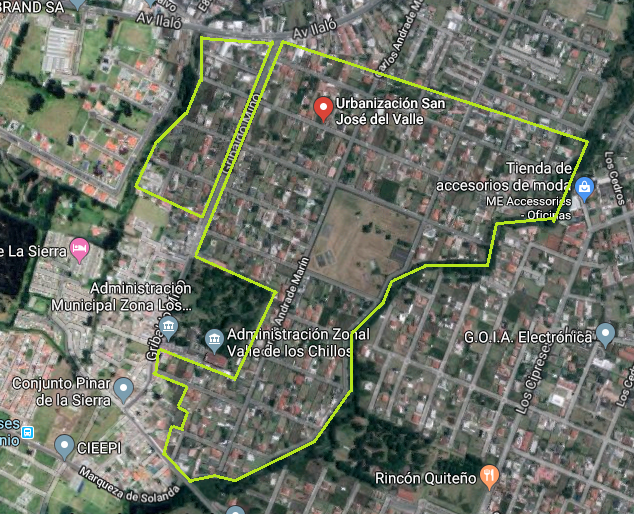 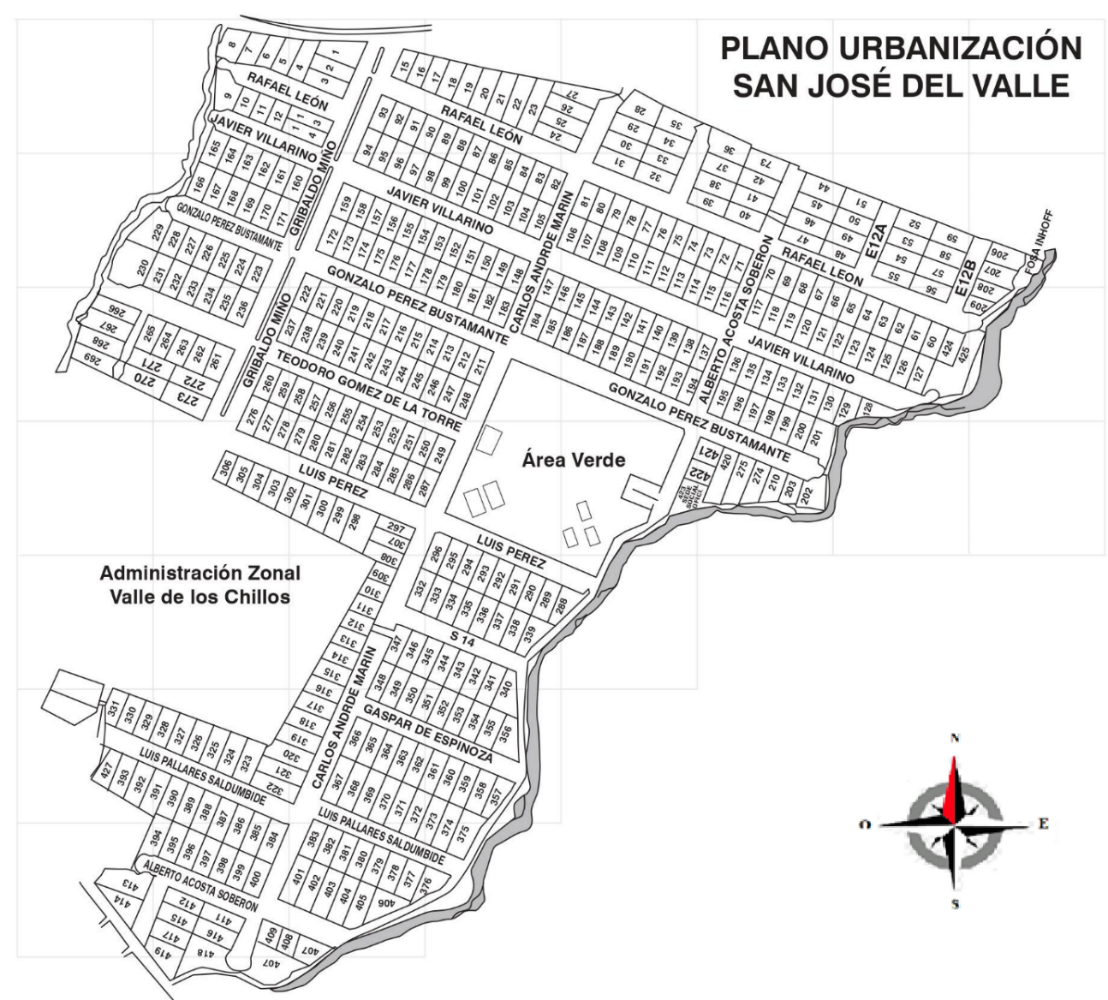 Dirección: Provincia de Pichincha,  en el cantón de Quito, parroquia de Conocoto. Limitado al norte por la Av. Ilalo, al oeste por la calle Gribaldo Miño y al sur por la Administración Municipal Zonal Valle de los Chillos.
PRINCIPALES DELITOS EN LA ZONA
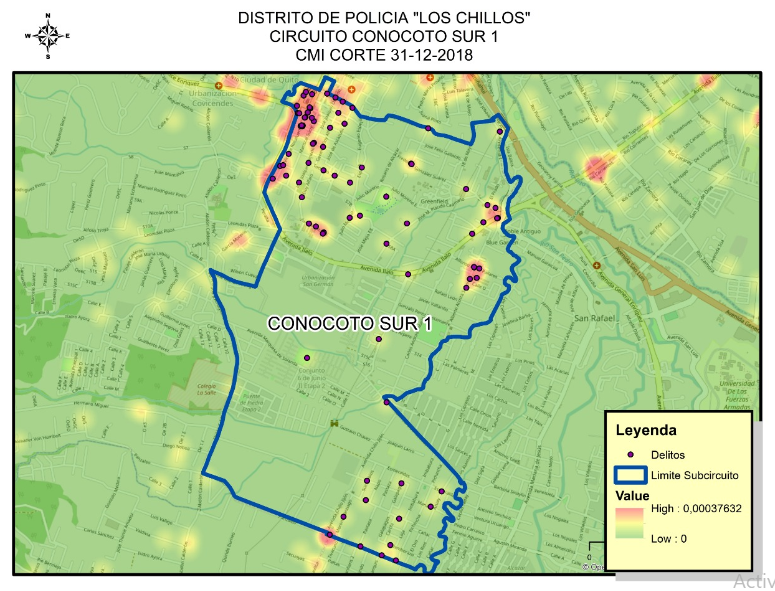 Homicidio/Asesinatos
Robo a personas
Robo de vehículos
Robo de accesorios de vehículos
Robo de motocicletas
Robo a domicilios
Robo en ejes transversales 
Robo a locales comerciales
MATERIALIZACION DEL RIESGO
Un individuo con tendencias delictivas
Objetos interesantes para un acto delictivo
Ausencia de protección suficiente
FORMULACIÓN DEL PROBLEMA.
 ¿De qué manera puede ser afectada la Urbanización San José del Valle a causa de la materialización de  riesgos de origen antrópico?
OBJETIVOS
Determinar los principales riesgos de origen antrópico, así como el impacto y las consecuencias que pueden producir los riesgos en las personas, las viviendas y con ello a sus bienes al momento de su materialización.
Determinar el nivel de seguridad que mantiene la Urbanización San José del Valle, mediante un estudio de seguridad y análisis de riesgos el cual permita identificar las estrategias que deben ejecutarse,
Establecer los puntos críticos o áreas de sensibilidad, puntos estratégicos y zonas de acceso, que requieran la implementación de mecanismos de seguridad física y electrónica, para poder prevenir o mitigar el accionar de los riesgos de origen antrópico, los cuales pueden afectar a la seguridad de los moradores
Proponer un sistema de seguridad física y electrónica a fin de minimizar las afectaciones a la seguridad de la Urbanización San José del Valle.
INTERROGANTE¿La implementación de un sistema de seguridad física y electrónica permitirá prevenir y contrarrestar la materialización de riesgos de origen antrópico en la Urbanización San José del Valle?
MARCO REFERENCIAL
METODOLOGÍA DE INVESTIGACIÓN
Se utilizaron técnicas de investigación a fin de recopilar los datos sobre la situación existente de seguridad. Para tal efecto se utilizaron diversos instrumentos, los cuales debido a las características y resultados que cada una posee se utilizaron los siguientes:
Recopilar datos mediante un cuestionario previamente diseñado para medir el nivel de seguridad percibido
Encuestas
Estudio de seguridad
Señalar las debilidades que deben solucionarse
Puntos críticos que deben atenderse en prioridad
Identificación, análisis y evaluación de los factores que pueden influir en la manifestación y materialización de un riesgo
Método Mosler
Calcular la clase y dimensión de riesgo
Representación con gráficos de los riesgos con sus respetivas variables y  su evaluación, permitiendo un mejor entendimiento en relación a la situación de los riesgos de origen antrópico en los diversos escenarios de la Urbanización.
Mapa de riesgos
ENCUESTAS
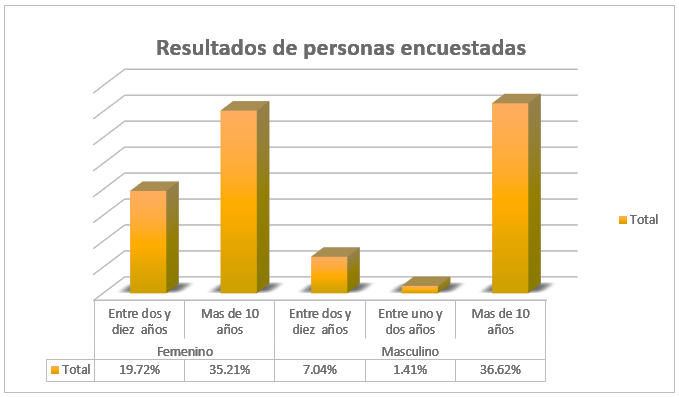 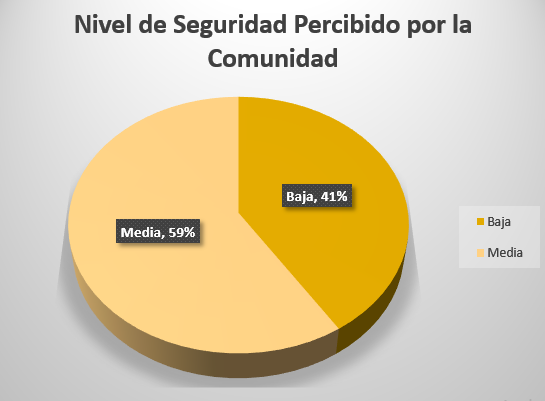 DD.MM.20XX
FACTORES INFLUYENTES
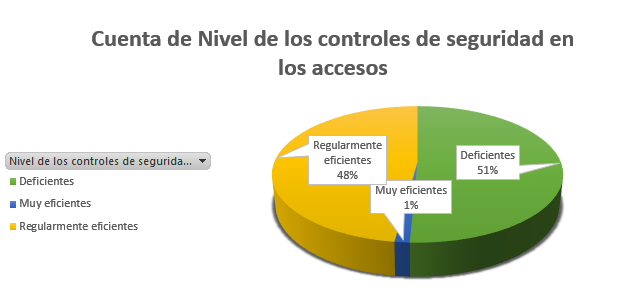 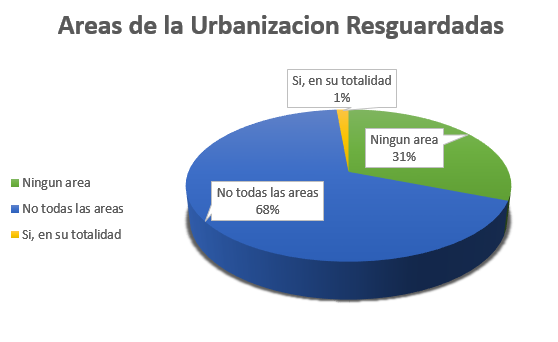 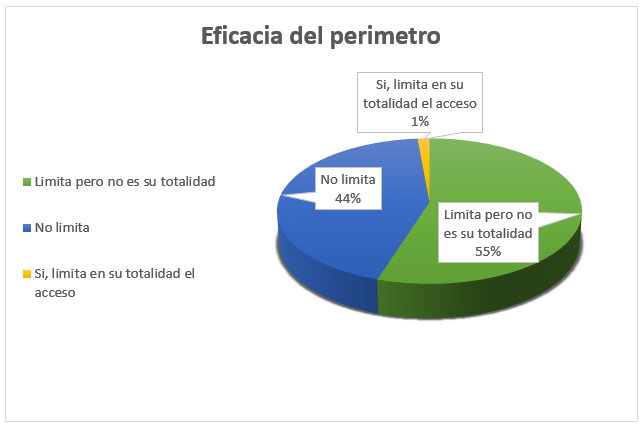 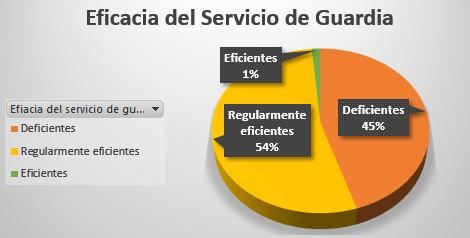 AGREGAR UN PIE DE PÁGINA
16
ESTUDIO DE SEGURIDAD
Identificar las debilidades que deben solucionarse y los puntos críticos que deben atenderse en prioridad
EL TERRENO CIRCUADANTE
Panorama social
Status económico del área
Interno
Positivo
Clase media/alta
Externo
Negativo
INSPECCION DEL AREA
CLASIFICACIÓN DE ZONAS
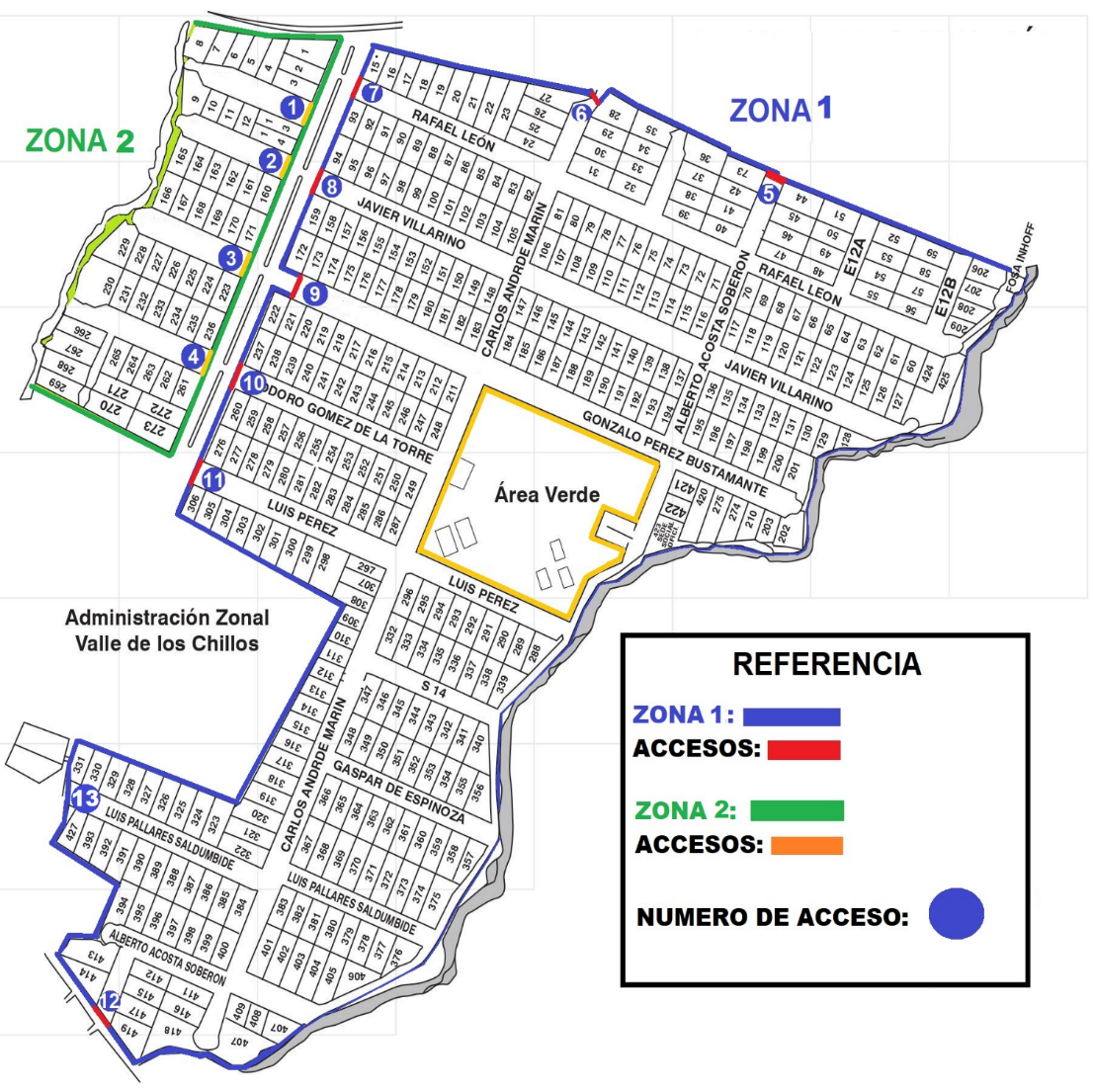 AUDITORIA DE LA INSTALACION  Y EL PERMIETRO
Su perímetro no cubre en su totalidad todas las áreas
Las barreras físicas presentan falencias de seguridad
El perímetro no limitan el ingreso fortuito de personas
El perímetro no se encuentran en las condiciones adecuadas.
Zona este
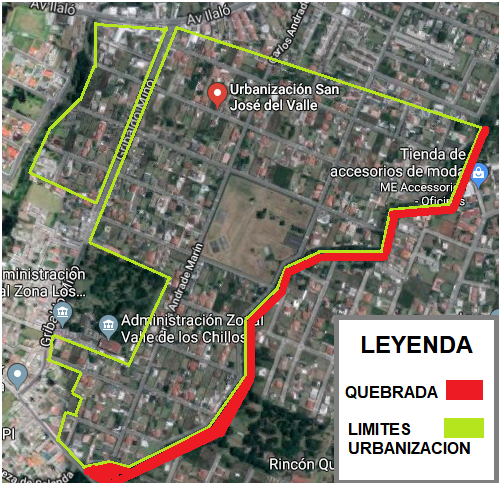 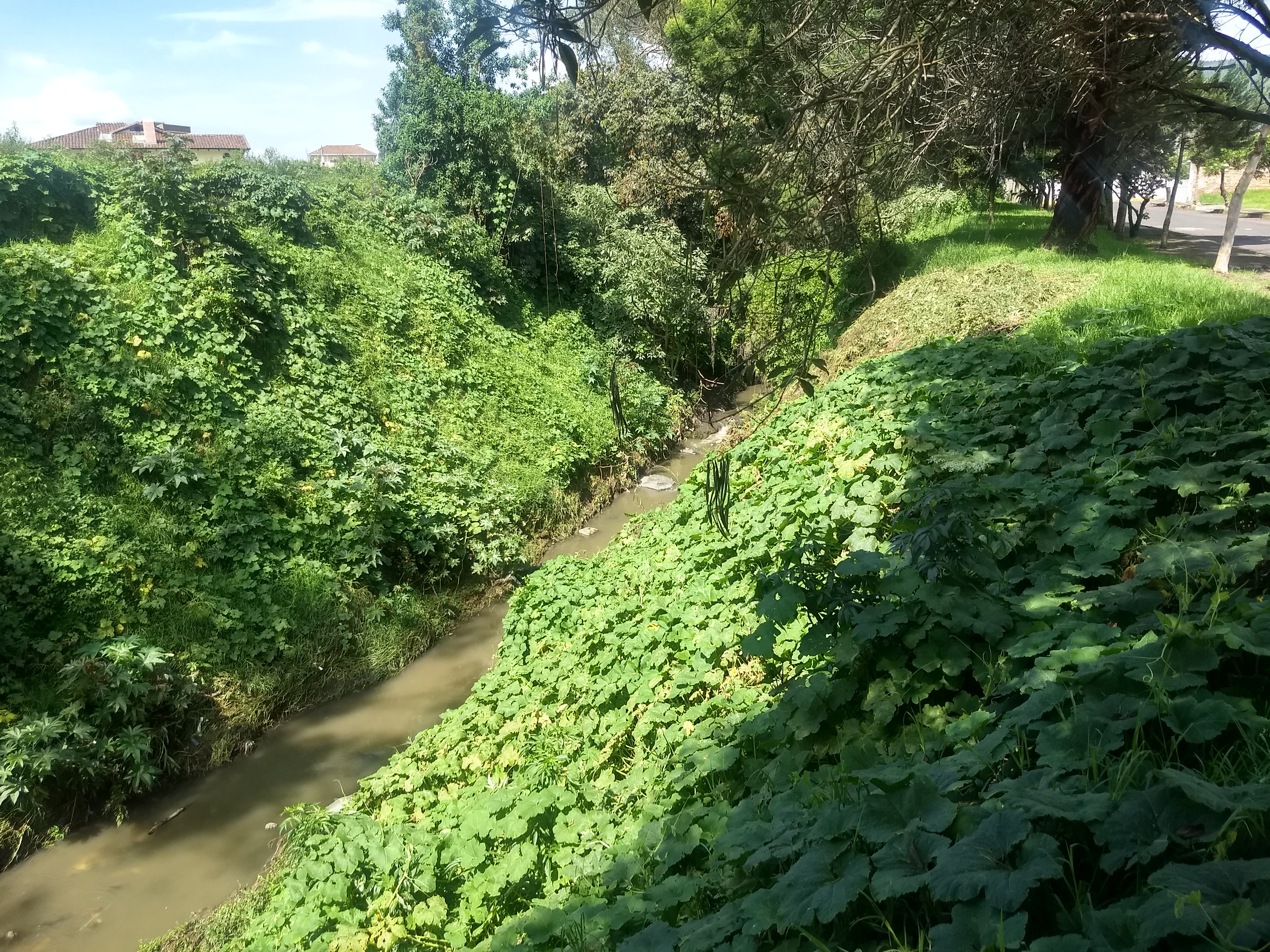 AGREGAR UN PIE DE PÁGINA
DD.MM.20XX
20
Zona norte
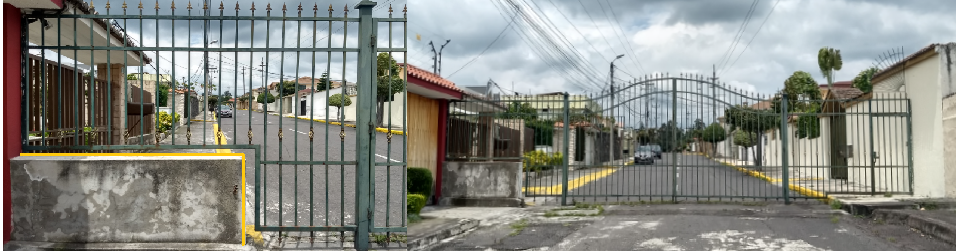 Acceso 5
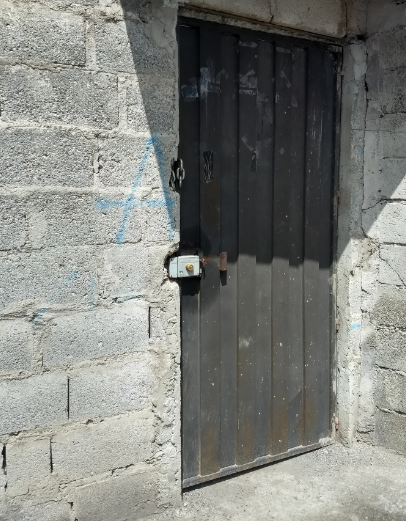 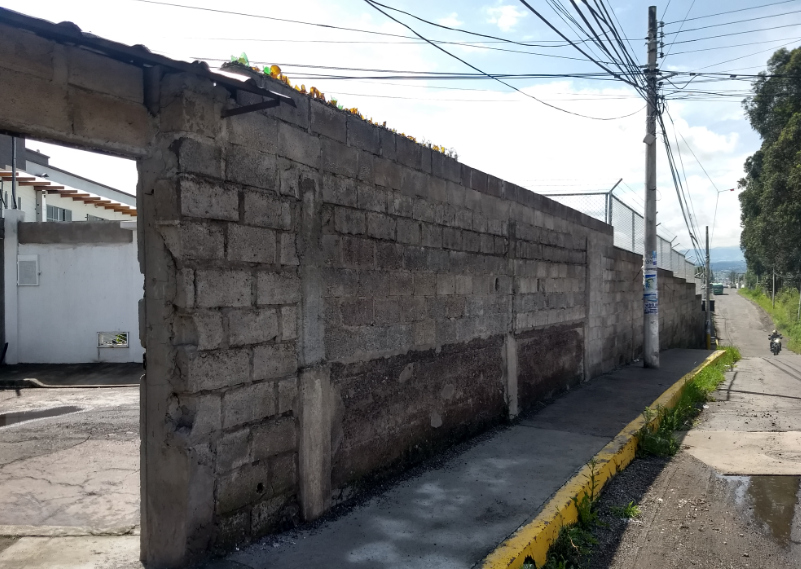 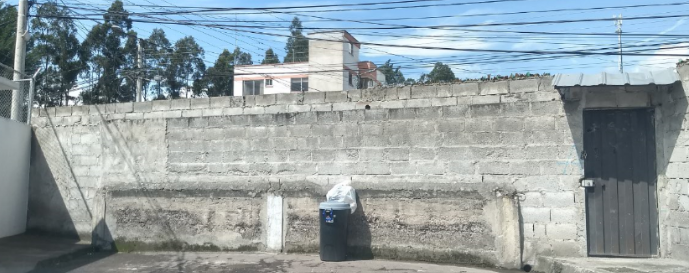 Zona sur
Acceso 12
Zona oeste
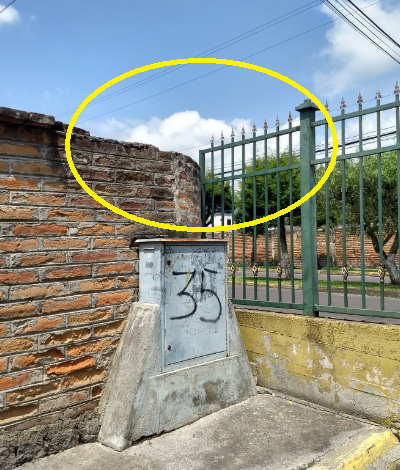 Acceso 8
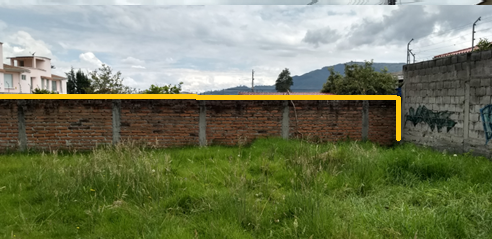 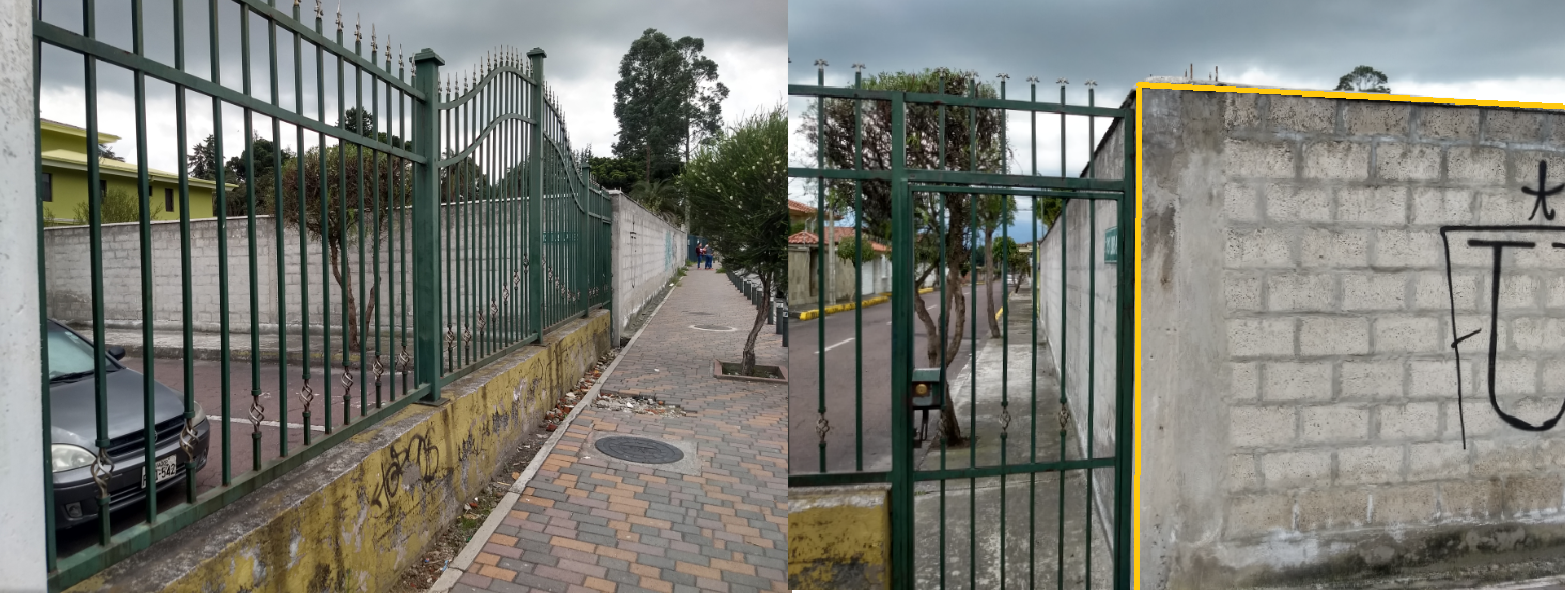 Acceso 11
AUDITORIA DE LOS SERVICIOS DE VIGILANCIA HUMANA
La urbanización no dispone de puntos de vigilancia suficientes para cubrir toda el área
No se aplican protocolos de seguridad efectivos
El personal de seguridad es reducido
El personal de seguridad no ha recibido la capacitación y entrenamiento necesario para cumplir sus funciones, tampoco cuentan con el equipo de seguridad necesario, situación que ha generado niveles de eficacia bajos
AUDITORIA DEL ESTACIONAMIENTO DE AUTOMÓVILES Y CONTROL DE VEHÍCULOS Y PERSONAS
No se aplican protocolos de seguridad efectivos
No existe la señalización respectiva sobre los sectores de estacionamiento
No existe un control del tráfico o movimiento de los vehículos al encontrarse dentro de la urbanización
AUDITORIA DEL SISTEMA DE ILUMINACIÓN PROTECTIVA
El perímetro en toda su extensión cuenta solamente con el alumnado publico
Los accesos y zonas verdes no cuentan con la iluminación adecuada
No existe un sistema de iluminación de emergencia
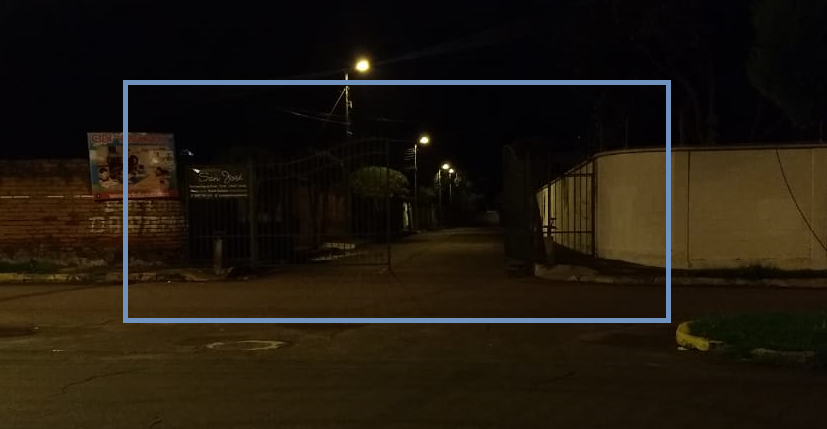 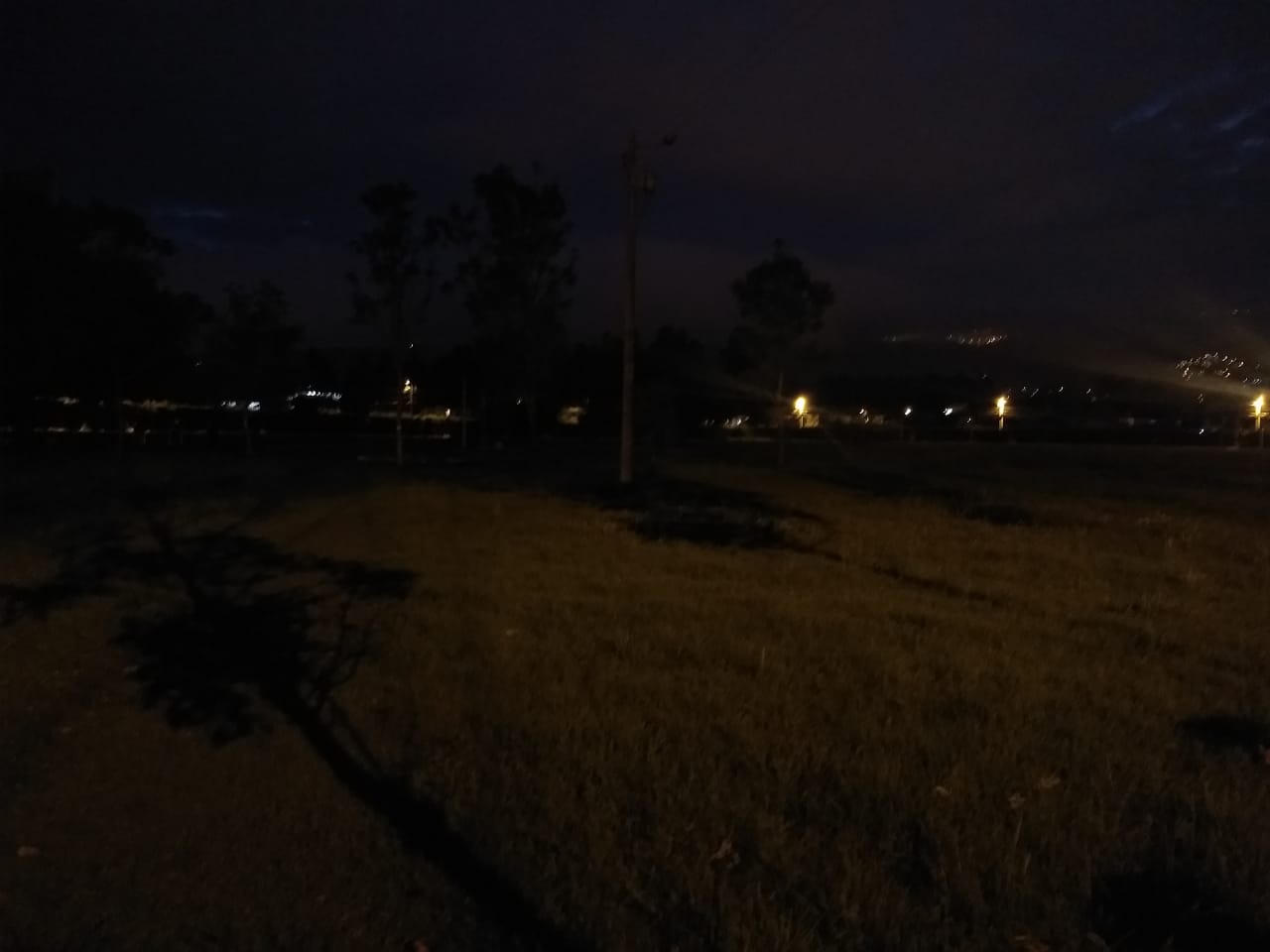 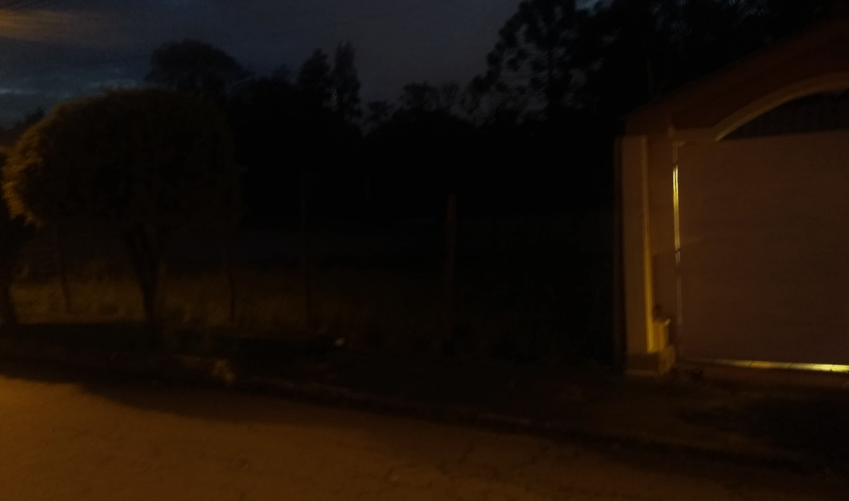 26
AUDITORIA DE PUERTAS Y CERRADURAS
Existen demasiados ingresos sin el control respectivo, hacia el interior de la urbanización
No se han cambiado las cerraduras en varios años
No existe un control y registro de llaves
RESULTADOS GENERALES DE LA AUDITORIA DE SEGURIDAD
METODO MOSLER
Definición de Riesgos de Origen Antrópico de la urbanización “San José del Valle”
MATRIZ DE RIESGOS
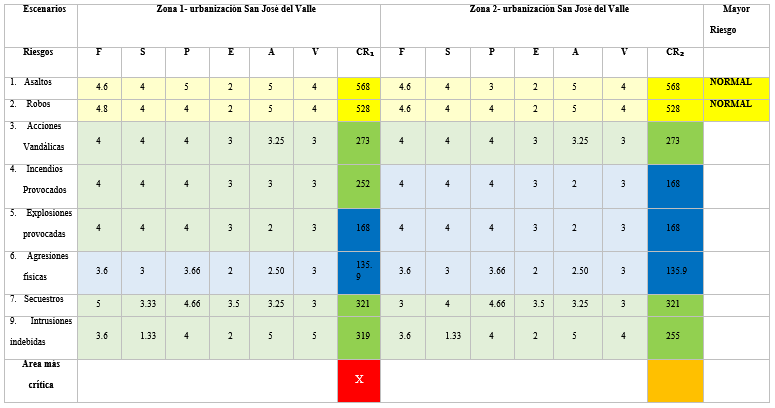 AGREGAR UN PIE DE PÁGINA
DD.MM.20XX
30
MAPAS DE RIESGOS
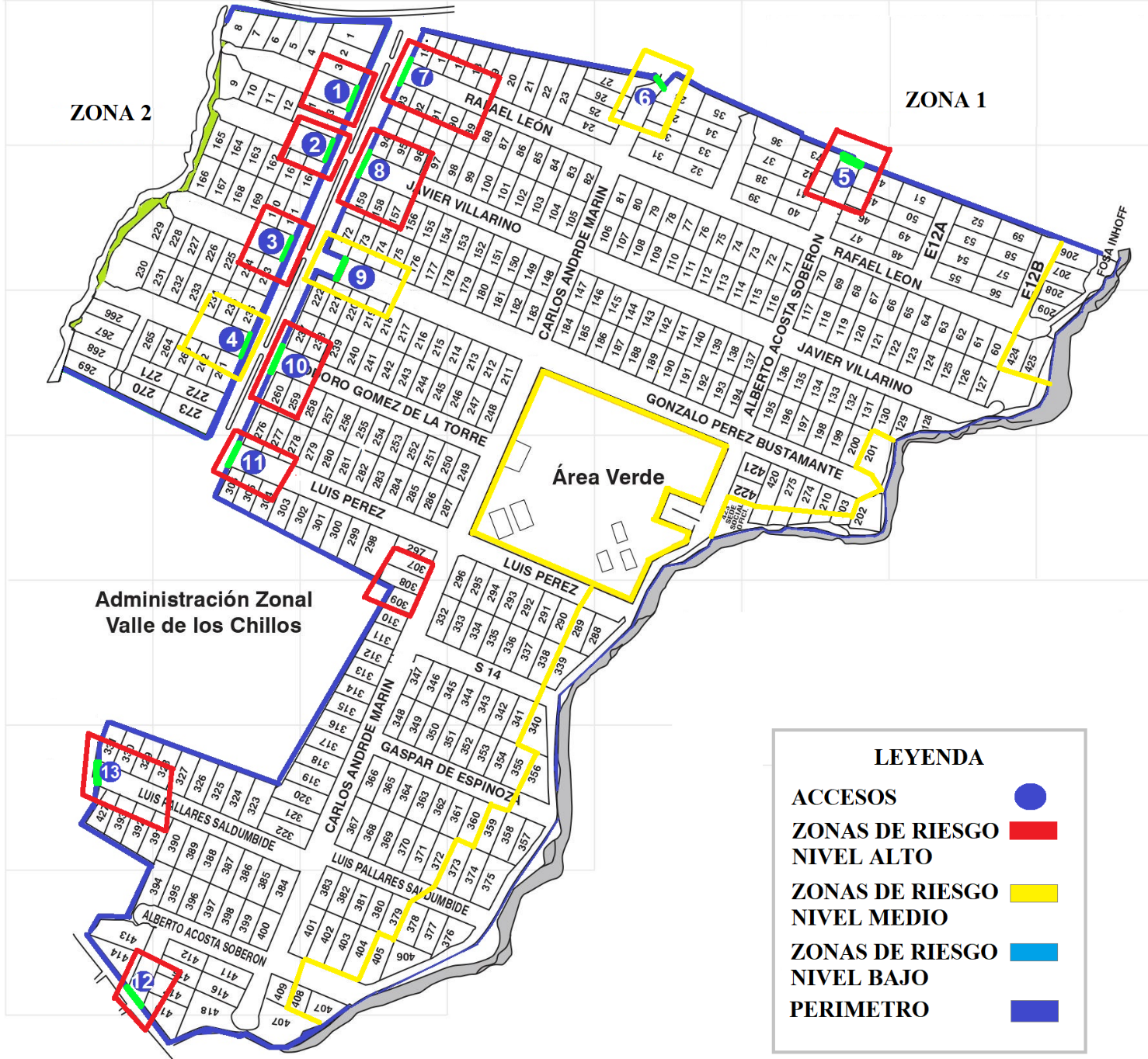 CONCLUSIONES
Grupos delictivos en la zona
Amenaza para la seguridad ciudadana
Nivel de seguridad bajo/medio
Diversas falencias en seguridad física
Situación de riesgo latente
Ausencia de mecanismos de seguridad y protocolos
Nivel de exposición al riesgo significativo
Falta de vigilancia y control
Afectaciones graves a sus moradores
Perdidas significativas.
Cobertura de área deficiente
Situación de debilidad
Temor e inseguridad
Recomendaciones
Cultura de seguridad comunitaria
Protocolos de seguridad
Experto en seguridad
Procedimientos preventivos
En Caso de Riesgo
Capacitación a los servicios de vigilancia humana
Zonas de estacionamiento exclusivas para visitantes
Dotar de los medios necesarios
Sistema de seguridad física y electrónica
PROPUESTA
DESARROLLO DE LA PROPUESTA
En base a la información de seguridad recolectada y analizada de la Urbanización, se procedió a establecer el diseño del sistema de seguridad física y electrónica, para tal efecto, se ha considerado ciertos parámetros en su diseño, tales como:
Efectividad
Costo
Beneficios en su implementación
LOREM IPSUM DOLOR SIT AMET, CONSECTETUER ADIPISCING ELIT
35
Verjas Fijas
Se propone como medida de seguridad  a implementar “verjas”, las cuales son consideradas como barreras físicas, capaces de brindar protección y disuadir los intentos de intrusiones indebidas.
LOREM IPSUM DOLOR SIT AMET, CONSECTETUER ADIPISCING ELIT
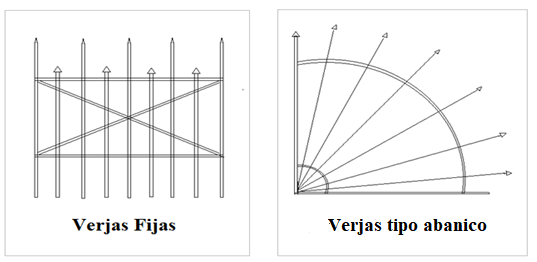 36
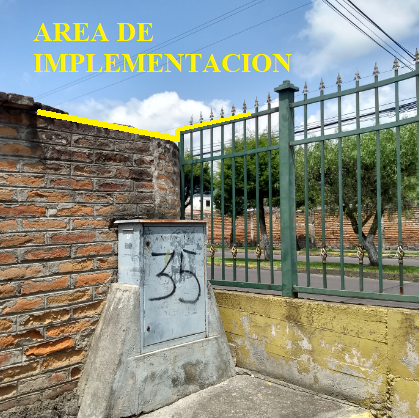 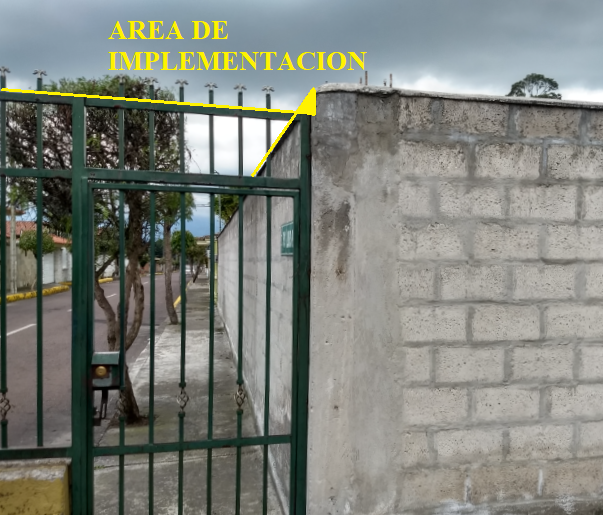 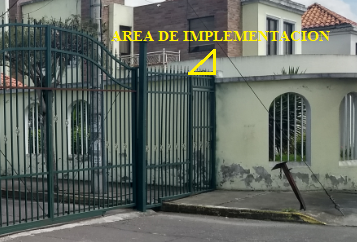 LOREM IPSUM DOLOR SIT AMET, CONSECTETUER ADIPISCING ELIT
37
Sistema de Vigilancia (CCTV)
LOREM IPSUM DOLOR SIT AMET, CONSECTETUER ADIPISCING ELIT
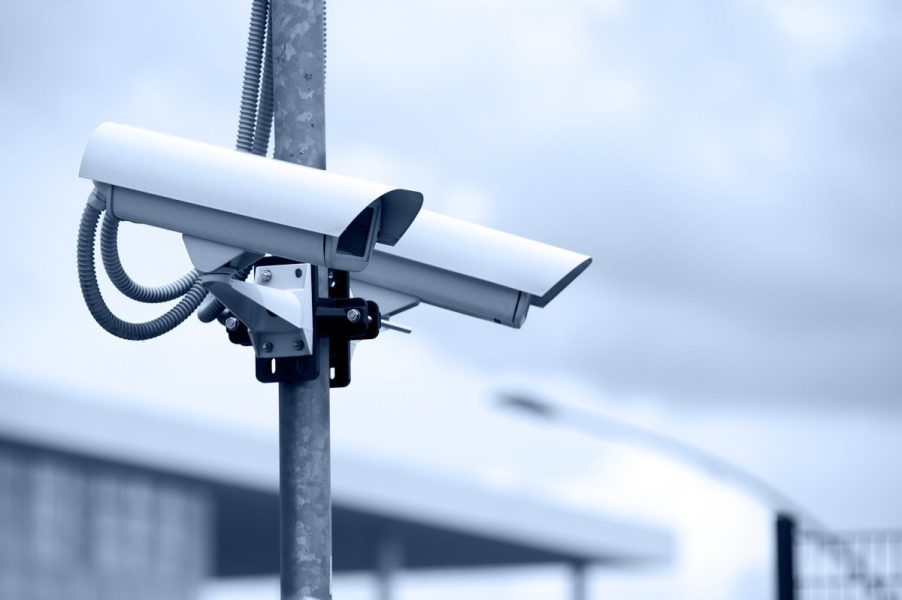 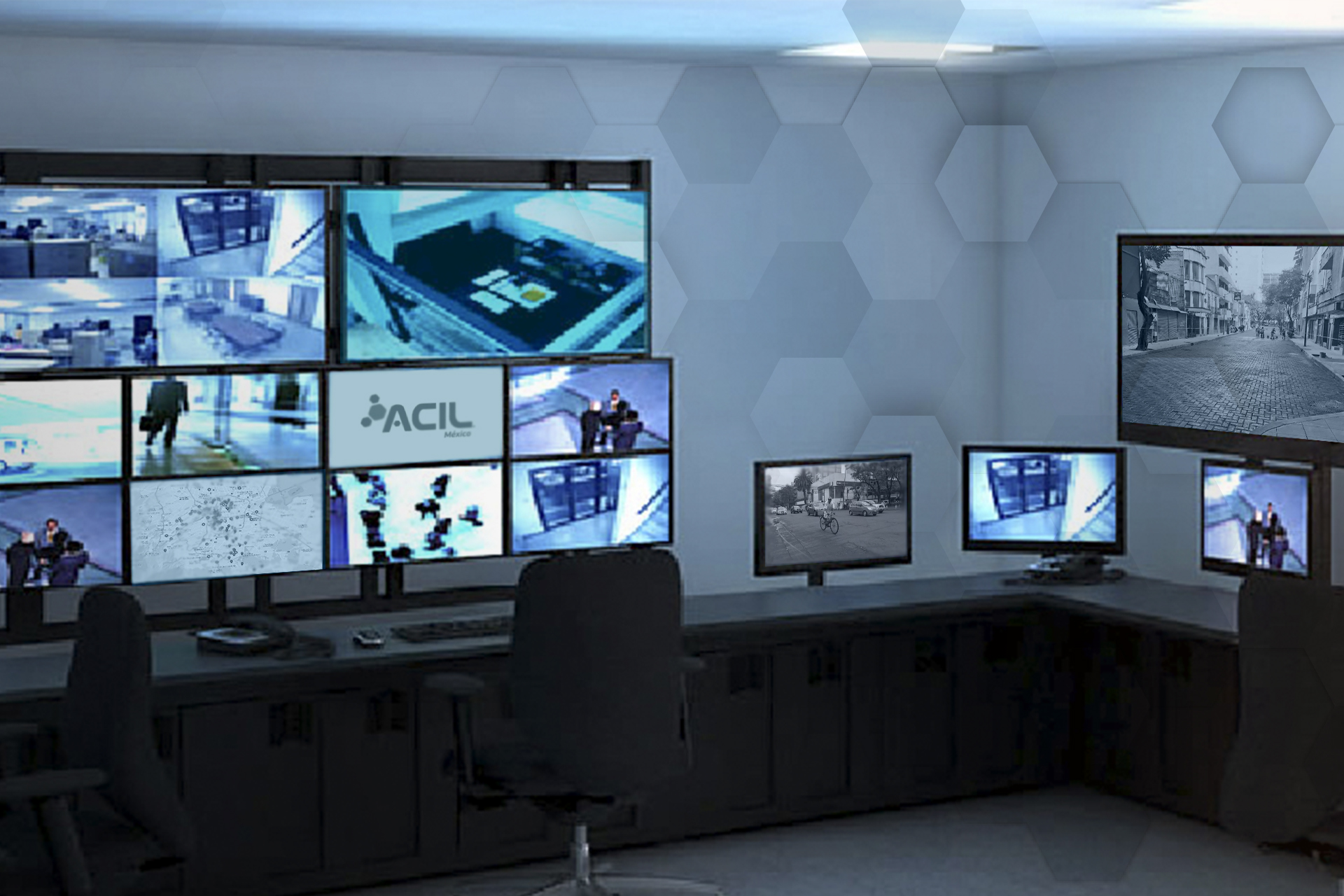 38
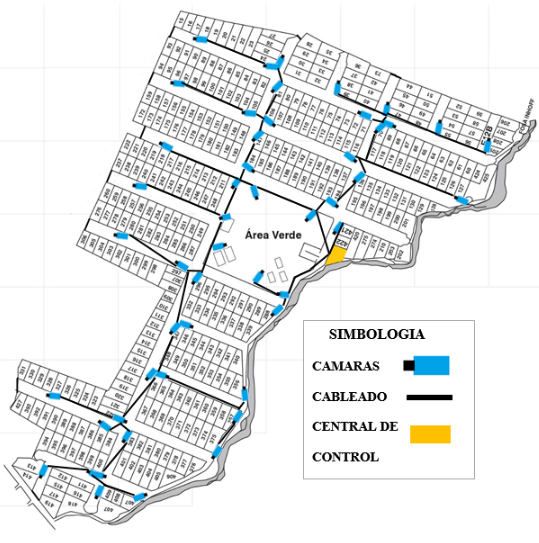 LOREM IPSUM DOLOR SIT AMET, CONSECTETUER ADIPISCING ELIT
39
Características del sistema
Cámaras fijas tipo tubo para exteriores con visión nocturna,
Resolución de 1080 Pixeles o superior, con 2.8 mm dado que ofrece un ángulo de visión entre los  90° y 100° en horizontal. 
Las cámaras estarán conectadas mediante cable coaxial resistente a altas temperaturas, a dos DVR de 32 canales cada uno, con un sistema de fácil descarga de videos e imágenes full color en tiempo real
Discos duros de 10 TB, el cual además debe tener la capacidad de permitir el control y monitoreo vía internet. 
La grabación deben ser visualizadas en monitores de 32 pulgadas o superior.
LOREM IPSUM DOLOR SIT AMET, CONSECTETUER ADIPISCING ELIT
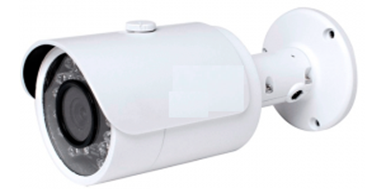 40
Controles de accesos
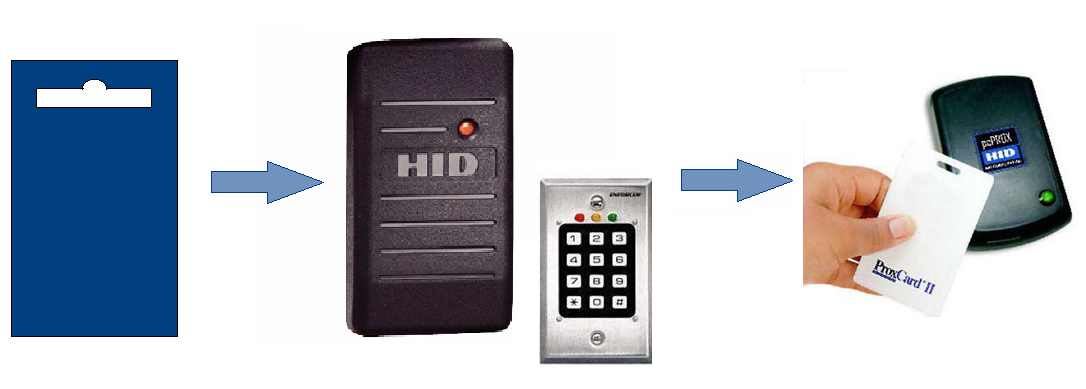 LOREM IPSUM DOLOR SIT AMET, CONSECTETUER ADIPISCING ELIT
41
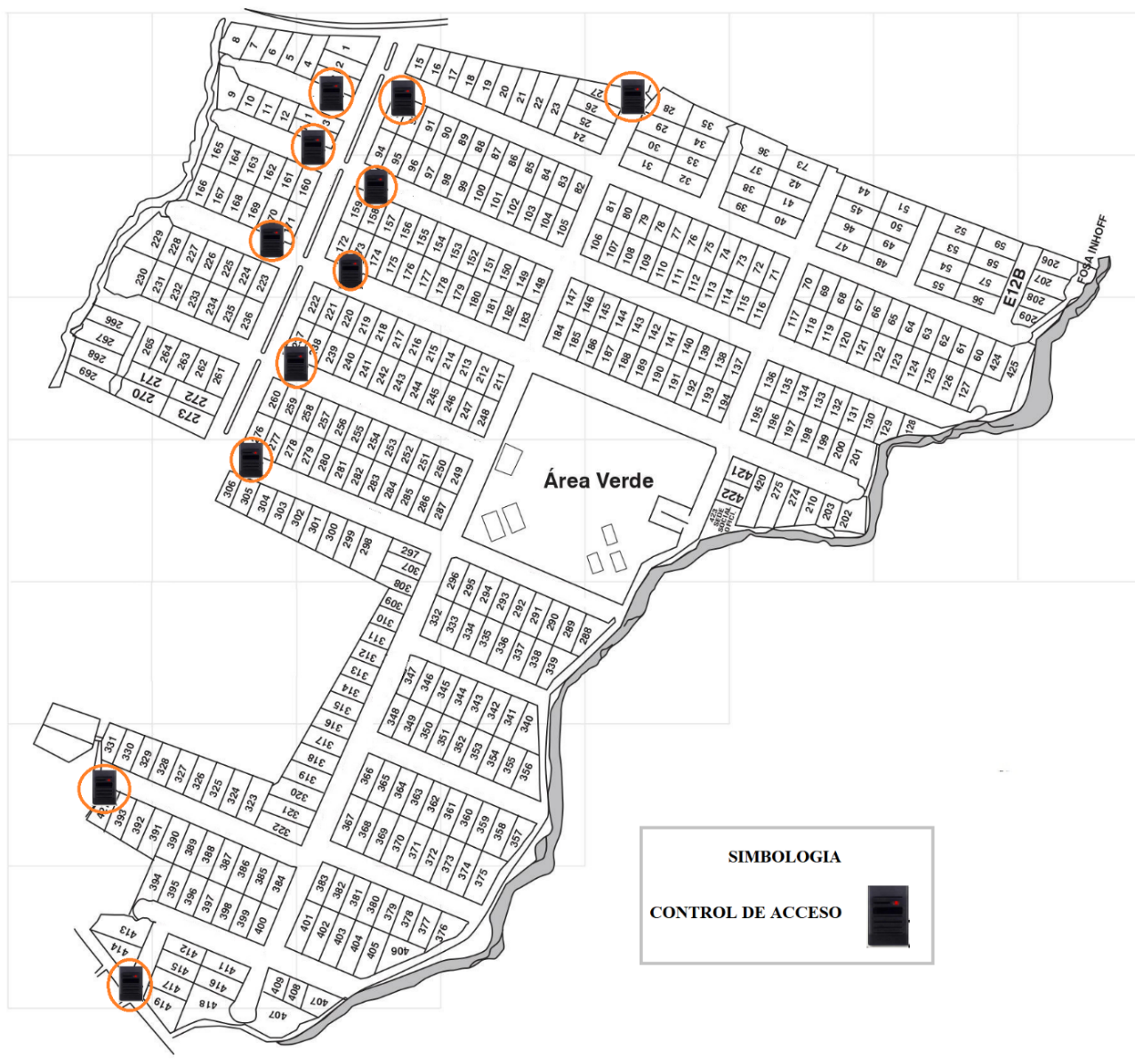 42
Características del Sistema
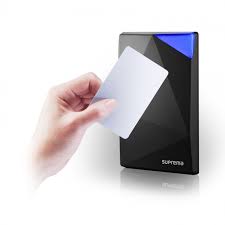 Metálico anti vandálico para exteriores
Accesibilidad en base a tarjetas electromagnéticas para ingresos y salidas. 
Sistema de registro
43
Sistema de alarma con sensores
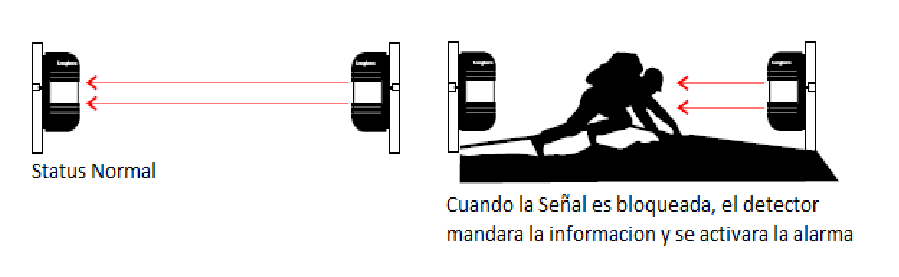 44
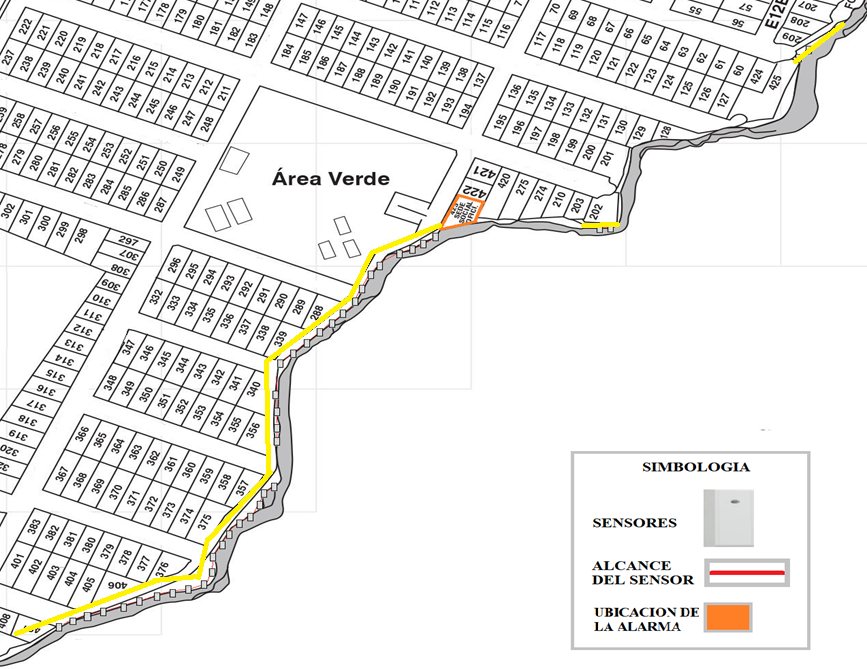 45
Sistema de iluminación
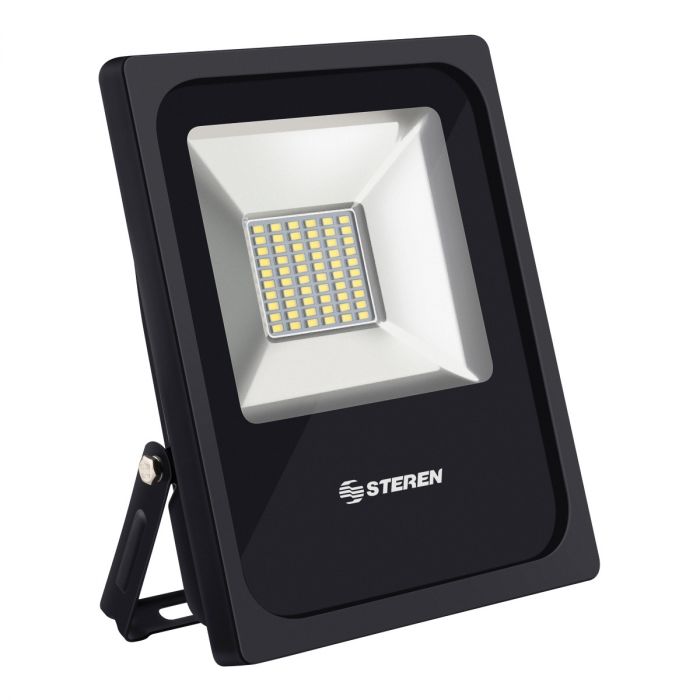 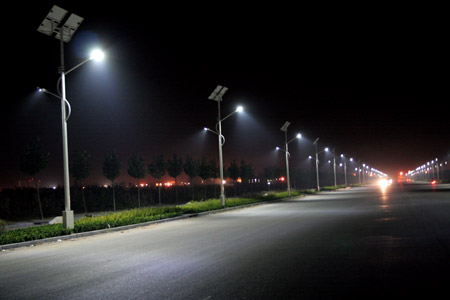 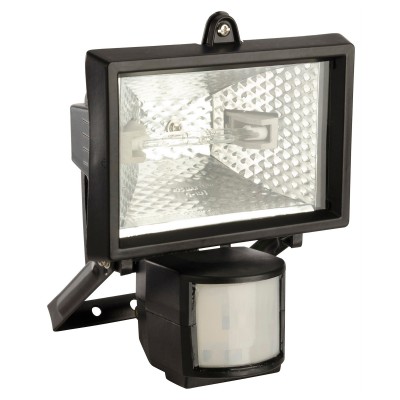 46
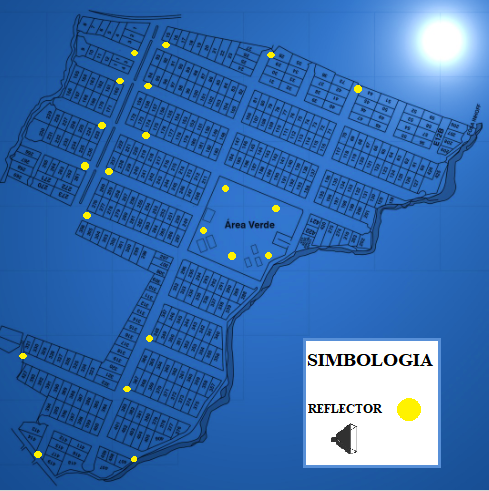 Sistema de mando
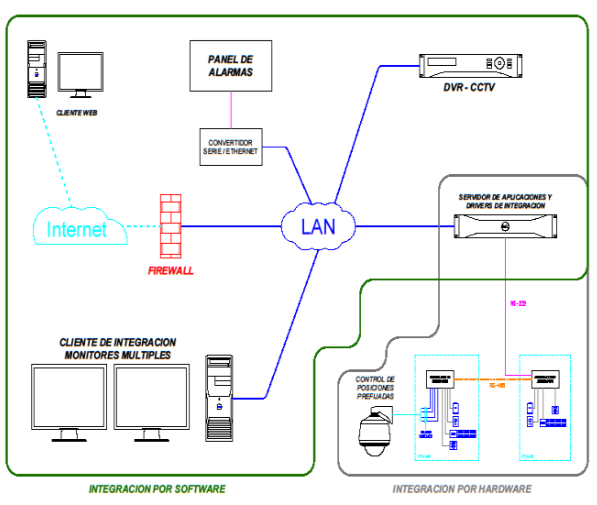 48
PRESUPUESTO
49
PREGUNTAS POR PARTE DEL TRIBUNAL